Рыцарь – в средневековой Европе: феодал, тяжело вооружённый конный воин.
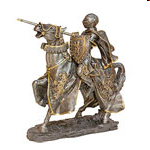 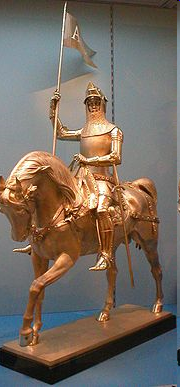 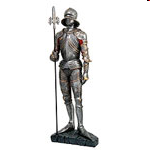 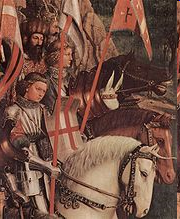 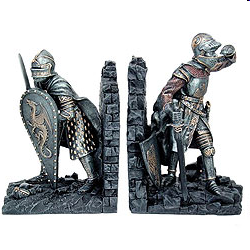 Посвящение в рыцари
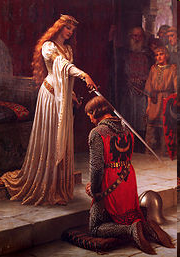 Рыцарский турнир
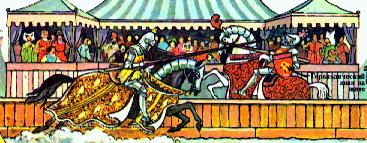 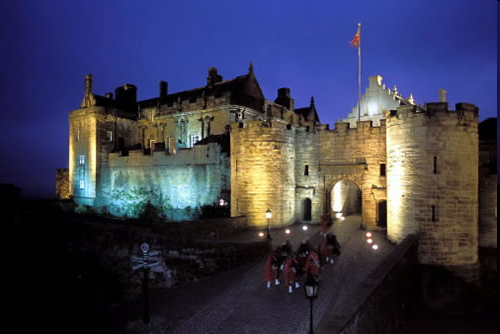 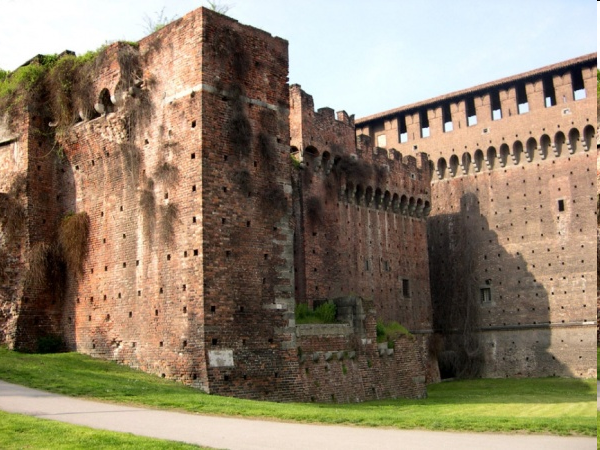 Рыцарские замки
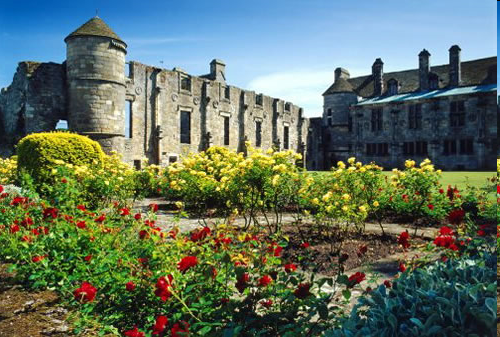 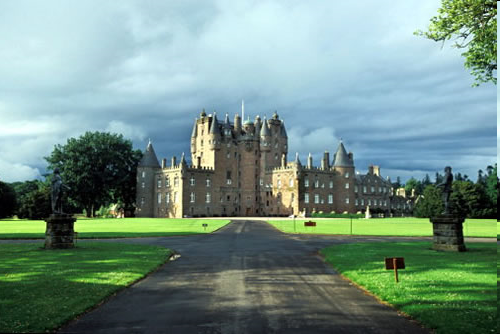 Заповеди рыцаря:1. Верить в святую церковь и умереть за Христа.2. Защищать и оборонять папу и церковь.3. Защищать слабых и беззащитных, вдов и сирот.4. Чтить закон и порядок. Никогда не вынимать меч для беззакония.5. Никогда не отступать в бою. Лучше погибнуть, чем прослыть трусом.6. Быть справедливым, выполнять свои военные и феодальные обязательства, заниматься благотворительностью.7. Никогда не лгать. Быть верным своему слову.8. Быть щедрым, в первую очередь в отношении церкви.9. Любить своего короля. Уважать и защищать его.
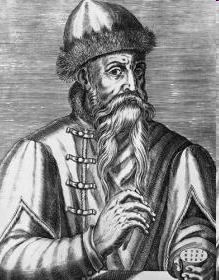 Иоганн Гутенберг – изобретатель ручного печатного станка
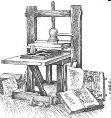 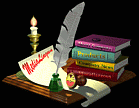 Домашнее задание
С.15 – 21 пересказ, тетрадь: с. 7, № 1.
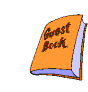 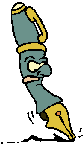